CPEC Vertex Detector Prototype Electronics & DAQ design status
JunHu, Hongyu Zhang, Jia Zhou
2022/4/13
Readout structure
Flex
interposer
Flex
Sockets
FPGA
interposer
FPGA
Flex board：Assembled with 10 TAICHU chips, Dual sides readout.
Interposer board：FMC mezzanine rigid and flex board
FPGA board：FMC carrier board
Flex board
External flex 
(147.7 X 17.23)
Sensor area(257.6 X 17.23)
External flex
 (147.7 X 17.23)
socket
socket
553mm length in total
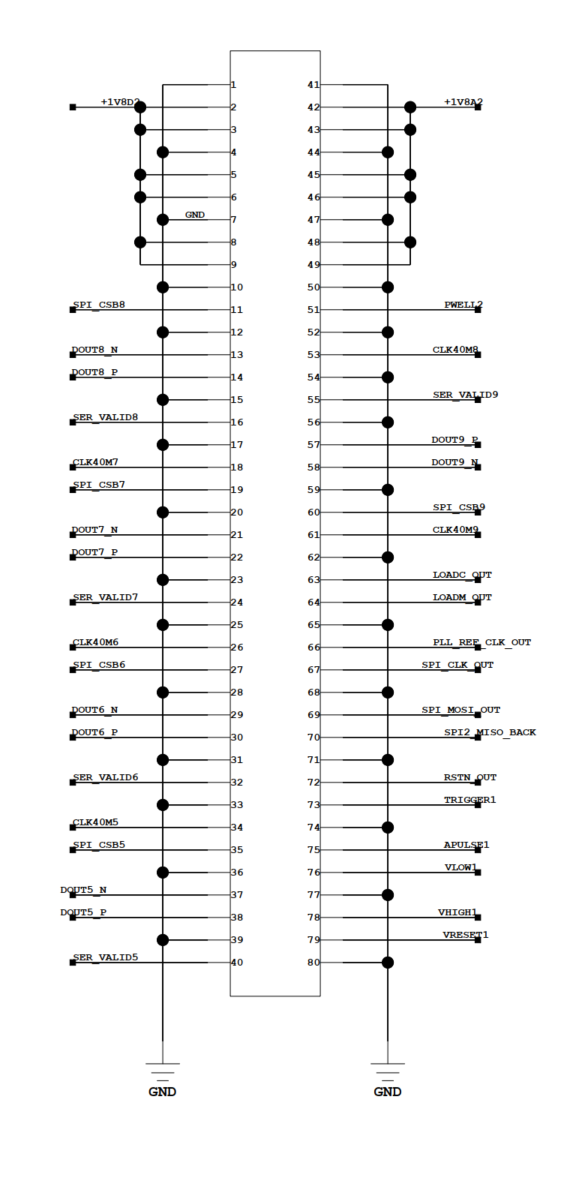 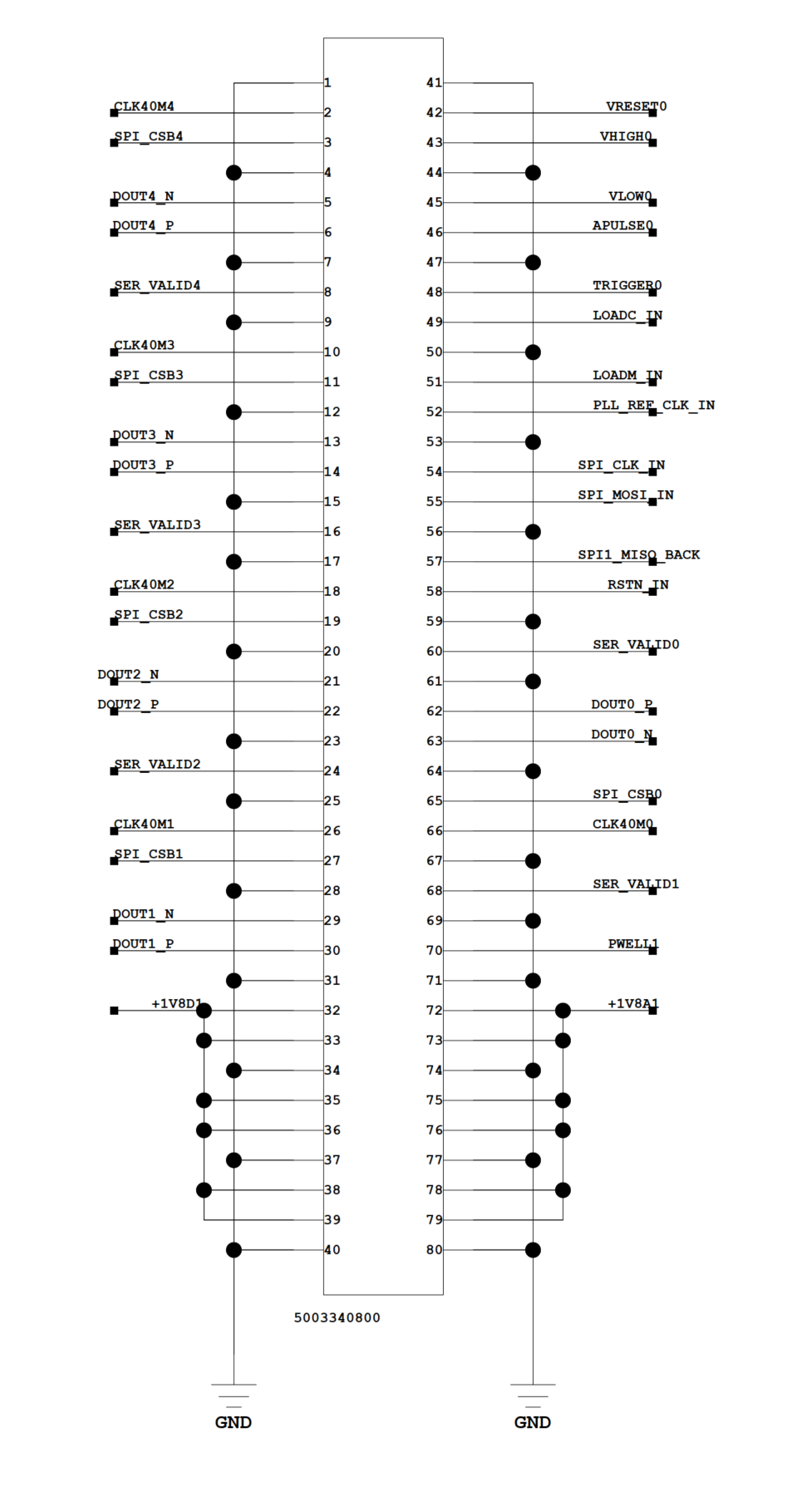 Socket signal definition
500334-0800
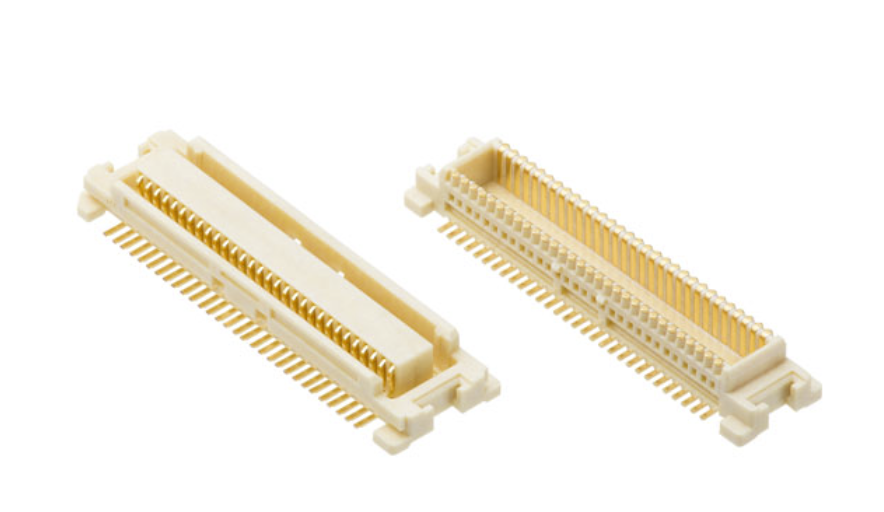 54102-0804
Right
Left
Layout topological
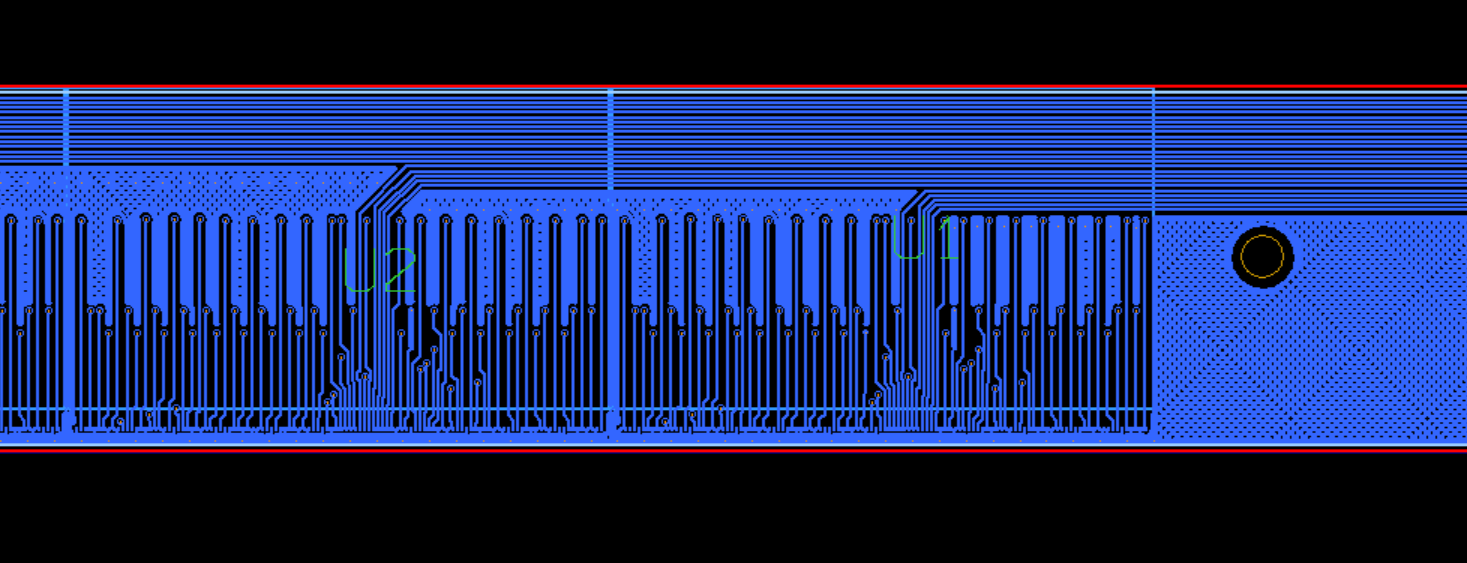 Independent signals（Bonding side）: 
CLK40M, SPI_CSB, DOUT_P, DOUT_N, SER_VALID

Shared signals（Bottom side）:
APULSE, TRIGGER, VRESET, VHIGH, VLOW, 7 SPI signals

Power supply
VDDD, VDDA, PWELL, GND
Bonding side
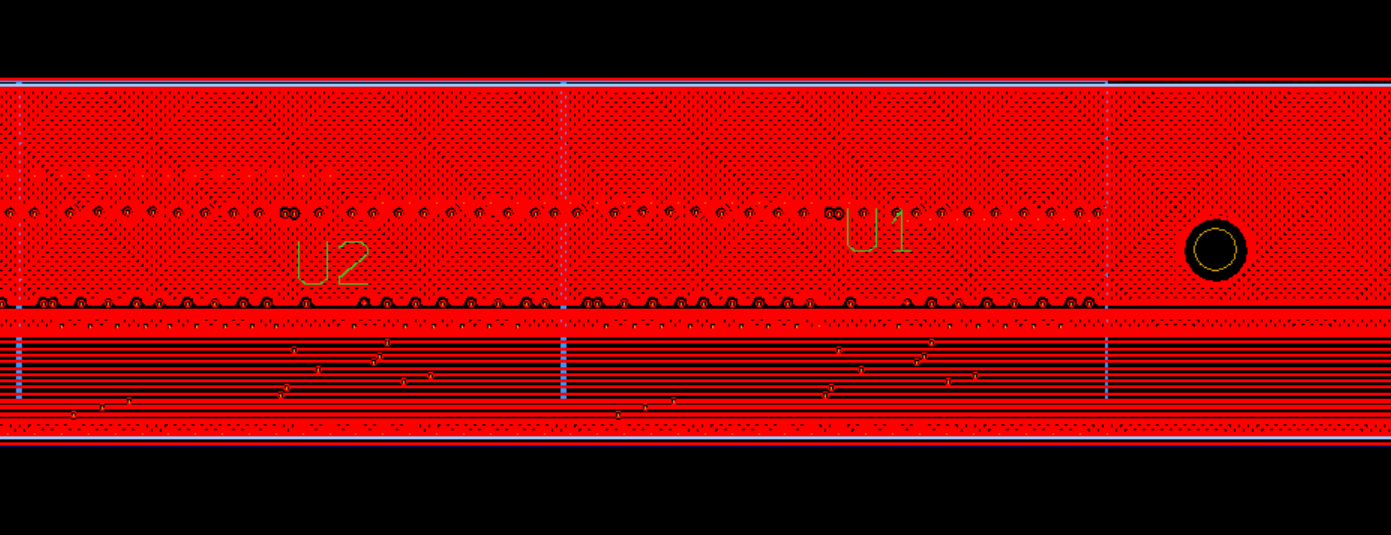 VDDD
VDDA
Bottom side
2 options
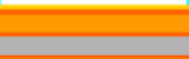 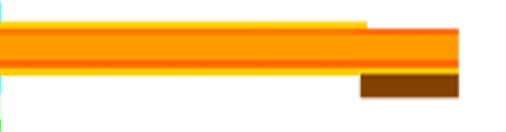 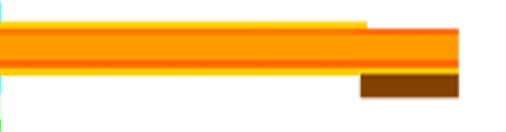 Option1 
2 layers + stiffener
Inter-conn signal used
worse signal integrity
Noise
Ground bounce
Thickness: ~0.2mm
Option2 
4 layers flex + stiffener
Dedicated GND and power plane
better signal integrity
Thickness: 0.38+/-0.08mm
Vdrop:  0.03Ω = (1mmX25.6mmX0.5oz)
VDDD 6mm width,  0.21A * 0.03 / 6 *12.5 = 13mV
VDDA 4mm width，0.21A * 0.03 / 4 * 12.5 = 20mV
GND 2mm width， 0.42A * 0.03 / 2 *12.5 = 79mV
Interposer board
10cm max
F

M

C
LINEAR REGULATOR
Top view
Socket
7cm
100X17.23
REF
DAC
Flex
Voltage Regulator
Sockets
Side view
1.6cm
power supply and filter are placed on rigid area
Power supply
ADP7158ARDZ-1.8(2A)
1.8VD
Requirement:
1.8VDDA ≈ 0.21A
1.8VDDD ≈ 0.21A
PWELL (-6V – 0)
VRESET, VHIGH, VLOW from DAC
LMZ12003
(3A)
+12V
+2.3V
ADP7158ARDZ-1.8(2A)
1.8VA
LT1054ISW
(100mA)
PWELL
+12V
DAC80004
+3V3
VRESET, VHIGH, VLOW,
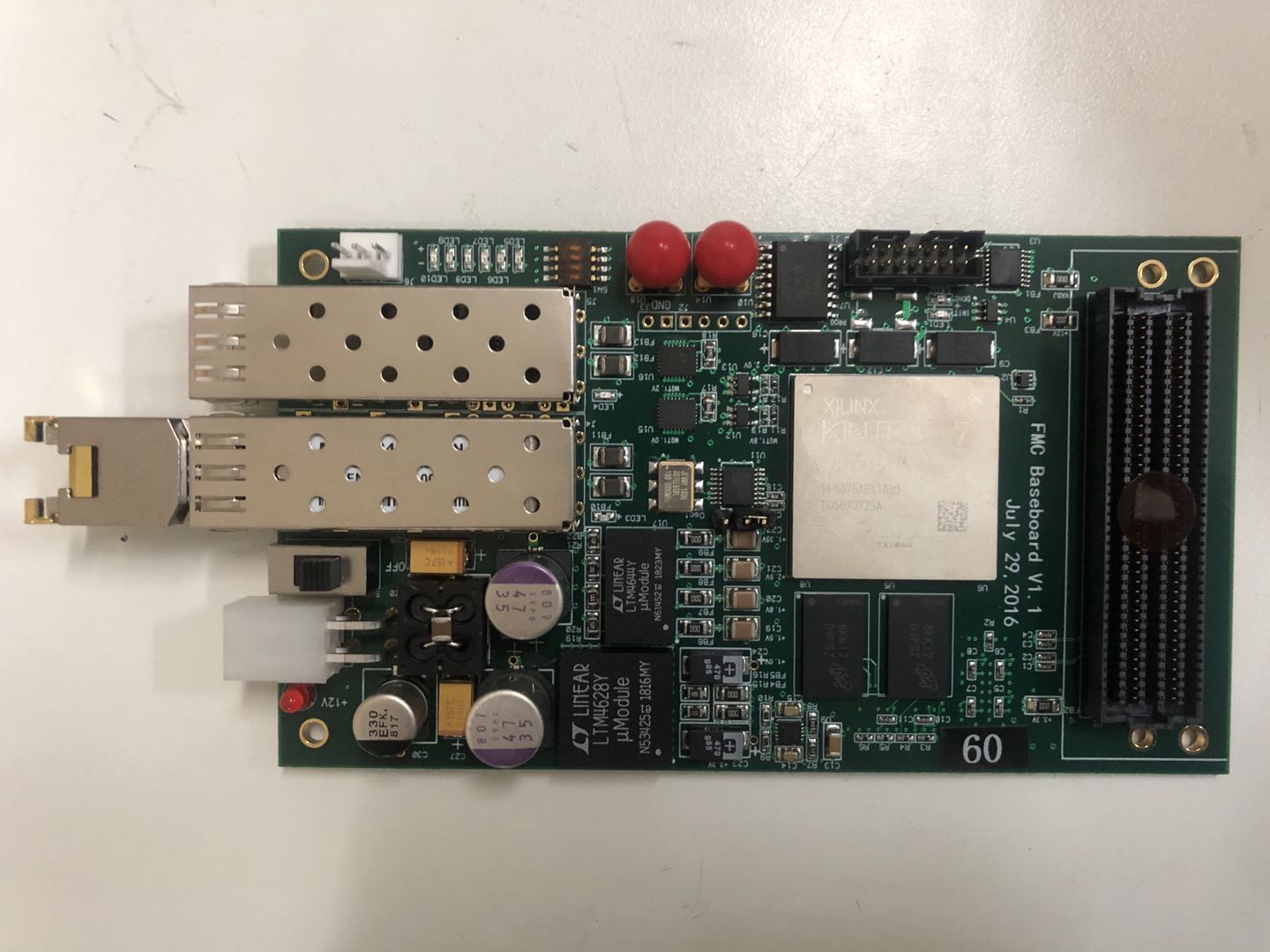 FPGA board
FMC standard
ASP-134606-01: 8.5mm height
1Gbps Ethernet to PC
Data Readout：TCP/IP
Configuration：UDP
FPGA board
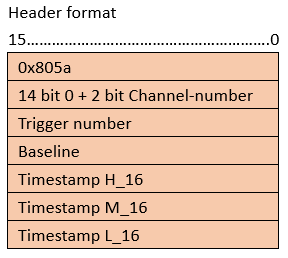 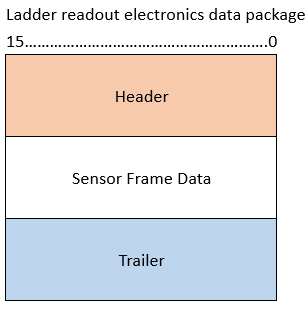 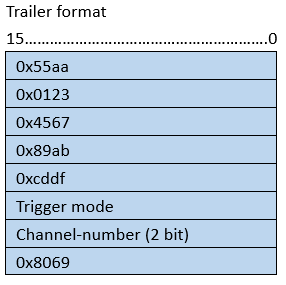 To be defined
Data Format
Architecture of CEPC Vertex Detector Prototype
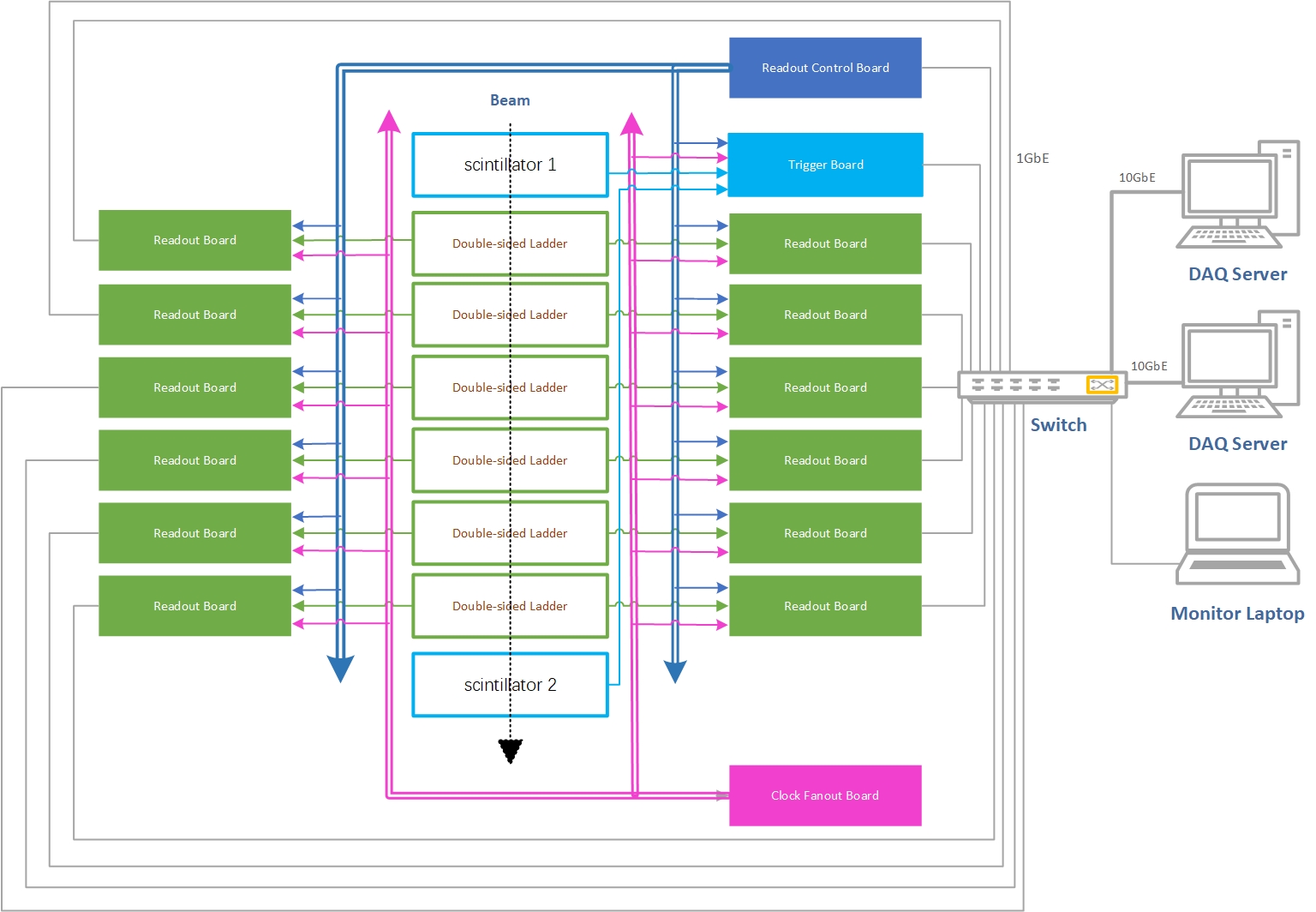 Front End Electronics:
Readout Board: x12
Readout Ladder electronics data 
Clock Fan-out Board: x1
Fan-out common clock signal to each readout board
Readout Control Board: x1
Fan-out common reset / common start / common stop signals to each readout board
Synchronize global timestamps of each readout board 
Trigger Board: x1
Provide timestamp of Scintillator trigger signal
Schedule
Flex boards:
Finished design 
In production ~ 2-3 weeks 
Interposer board: 
Under design ~ 2 weeks 
FPGA board and fanout board:
18 FPGA boards and 2 fanout board are ready.